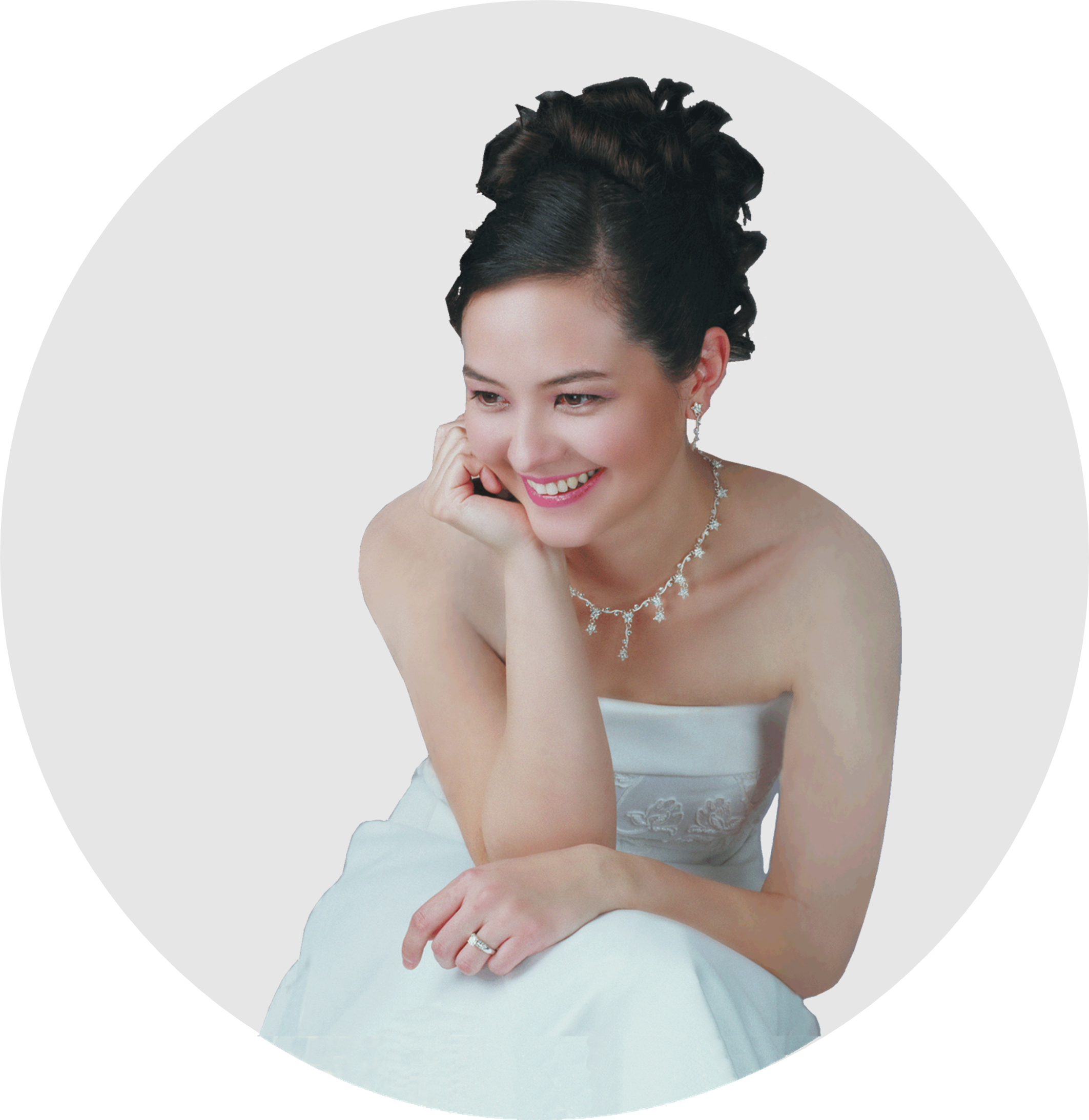 Sandra WRIGHT Shen
1st Prize France Intl
1st Prize Hilton Head Intl
Steinway Artist


Inspiration From Above 1
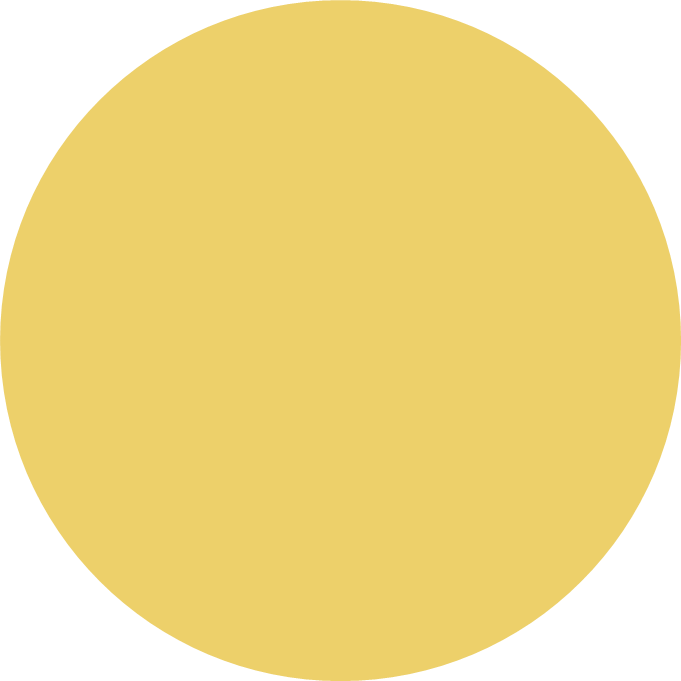 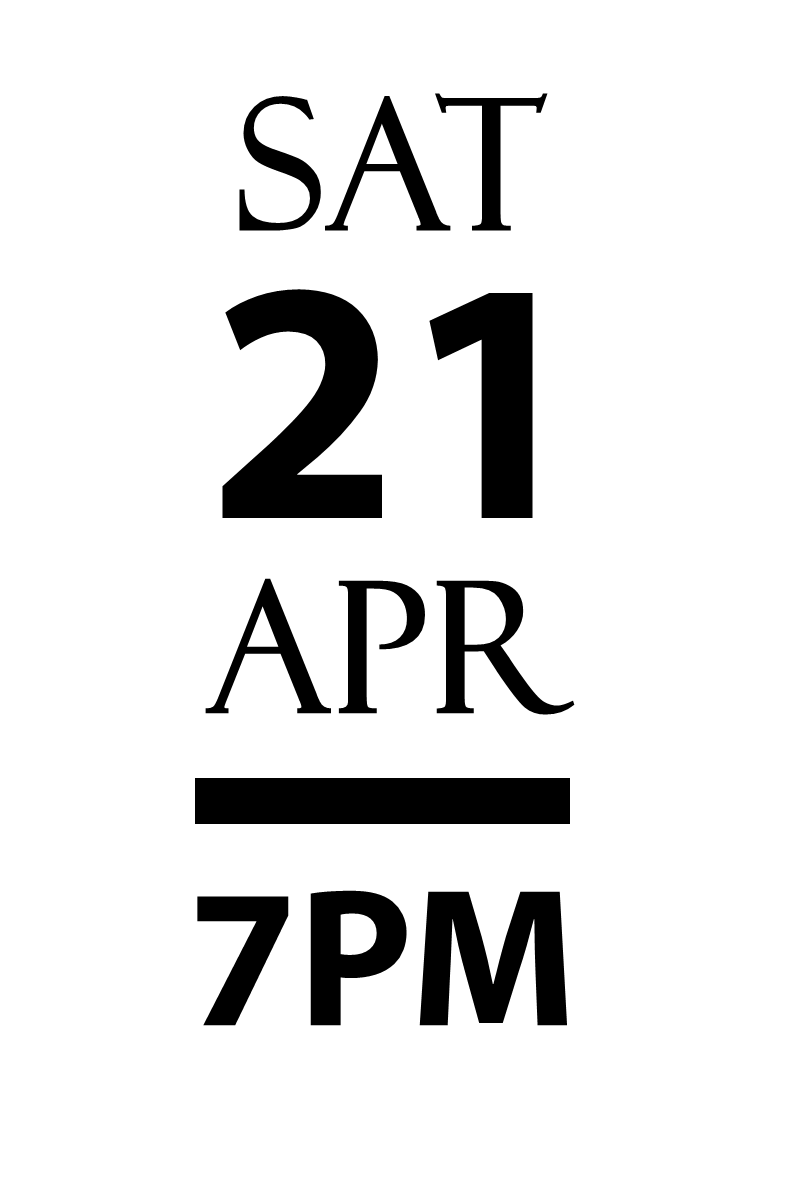 Unveiling the secret spiritual lives of the great composers
FREE ADMISSION
TICKET NOT NEEDED FOR ADMISSION
SandraShen.com
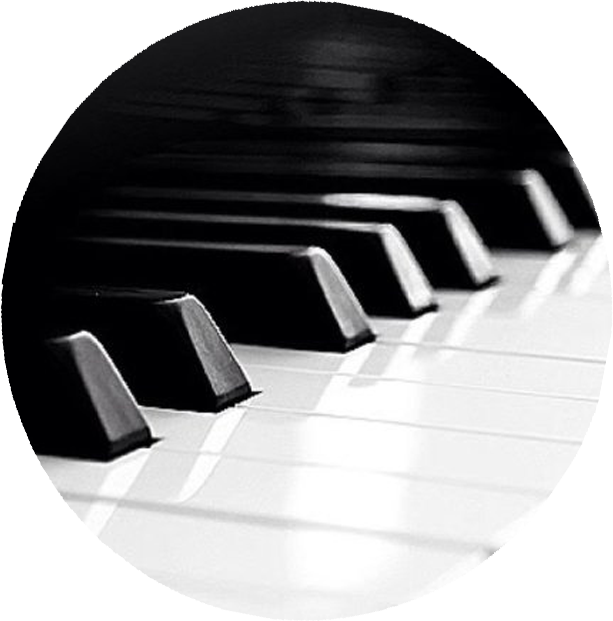 Chinese Evangelical Free Church
1111  S. Atlantic Blvd
Monterey Park
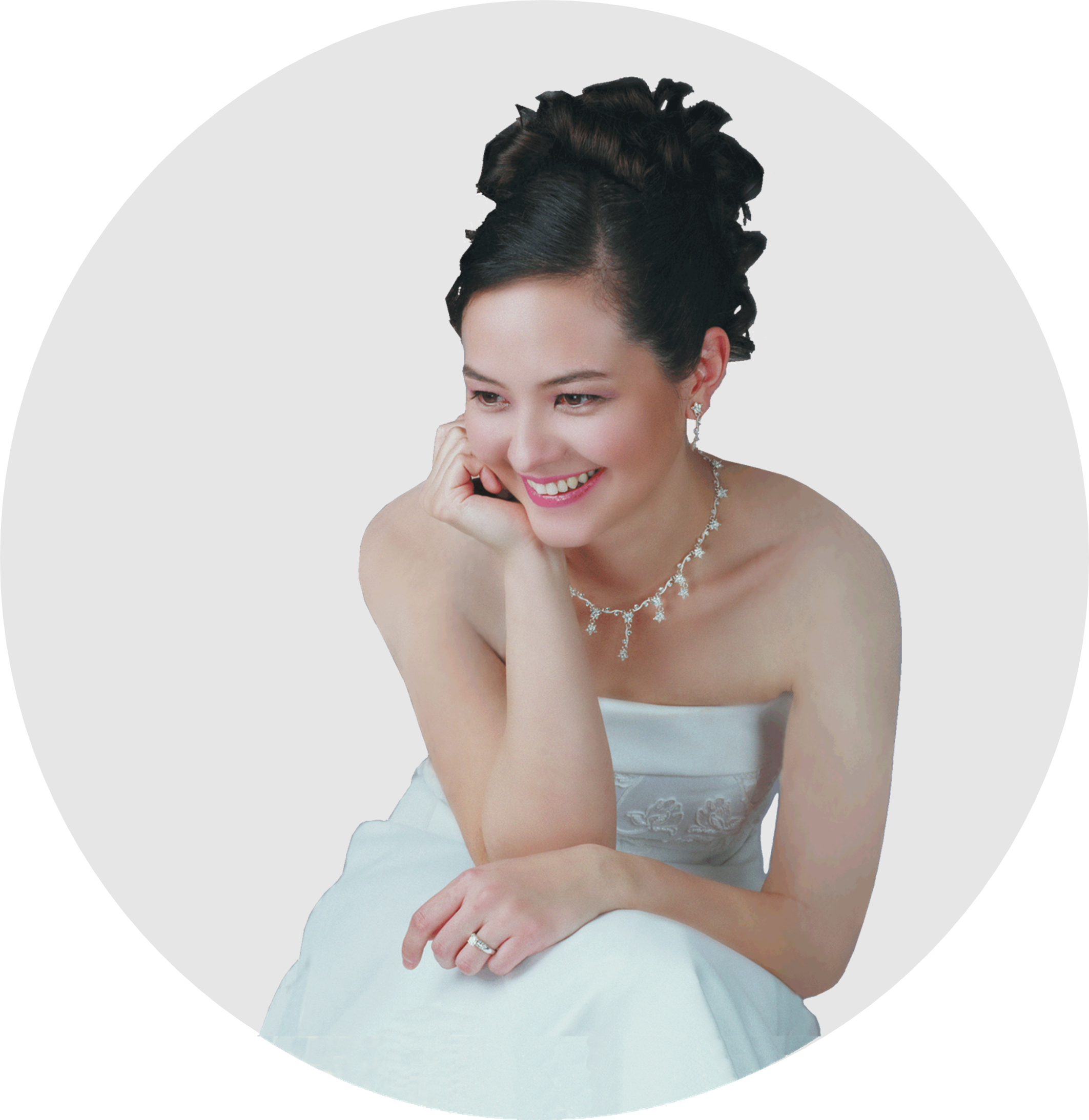 Sandra WRIGHT Shen
1st Prize France Intl
1st Prize Hilton Head Intl
Steinway Artist


Inspiration From Above 1
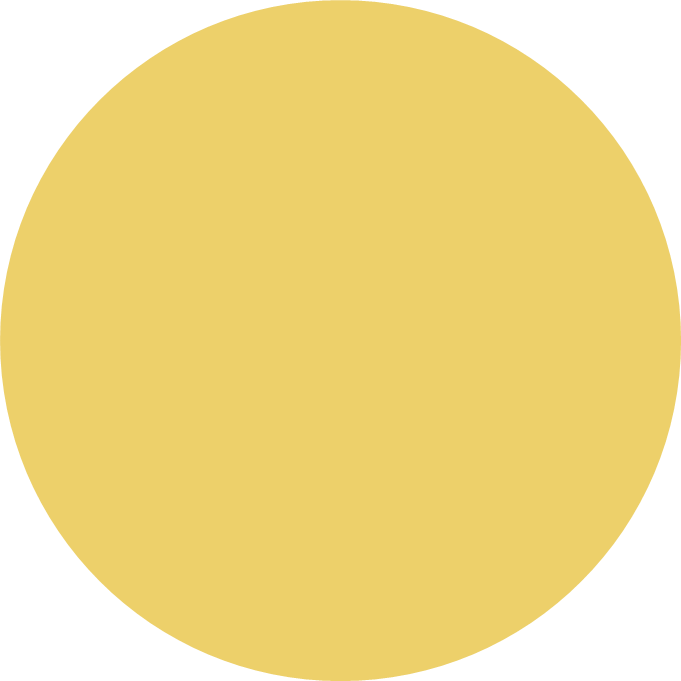 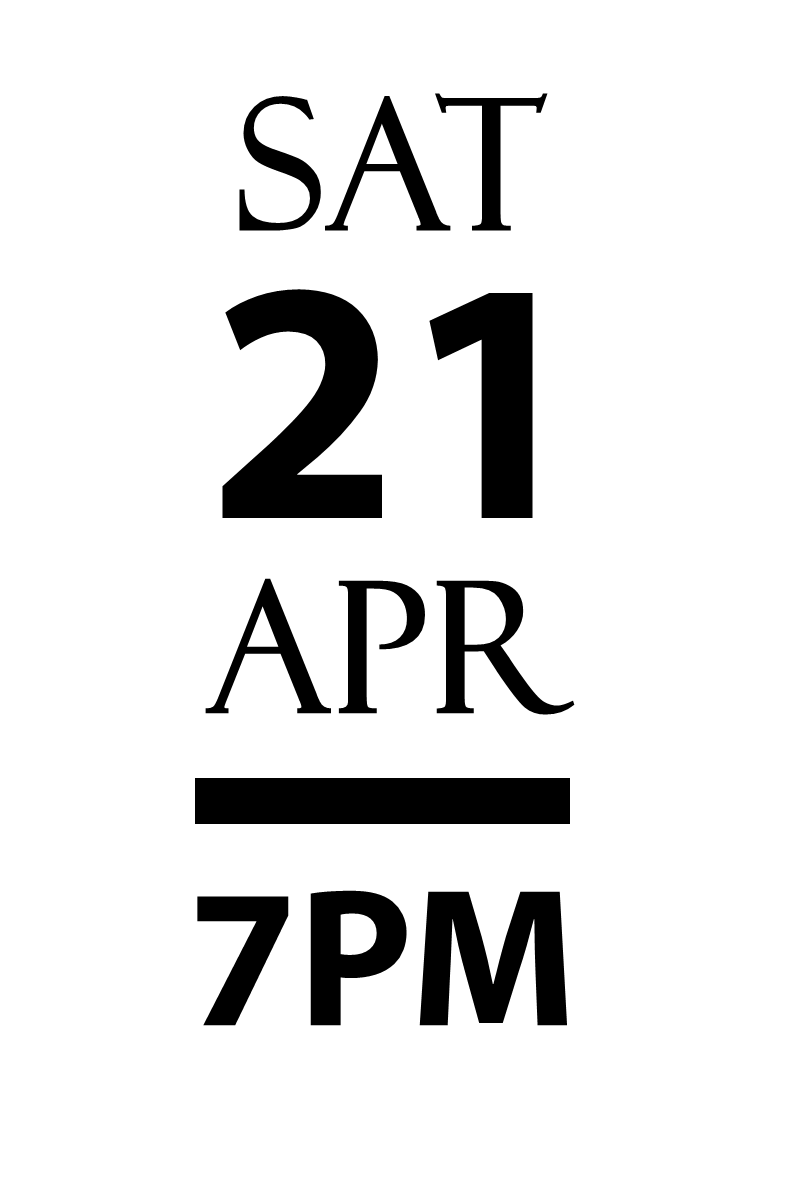 Unveiling the secret spiritual lives of the great composers
FREE ADMISSION
TICKET NOT NEEDED FOR ADMISSION
SandraShen.com
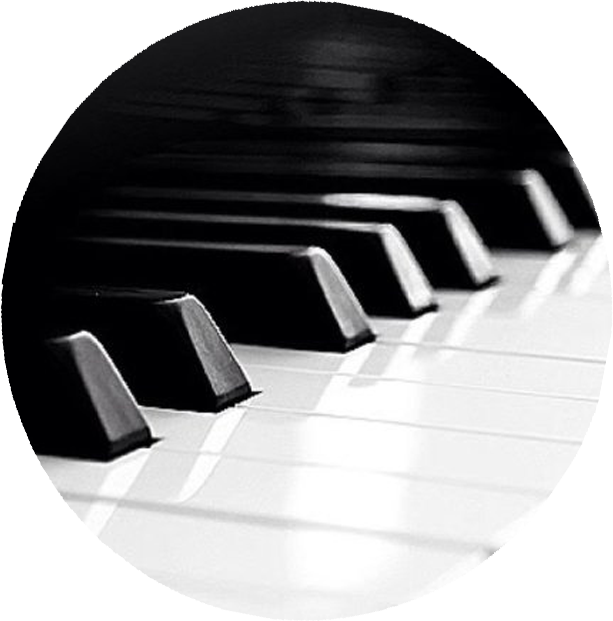 Chinese Evangelical Free Church
1111  S. Atlantic Blvd
Monterey Park
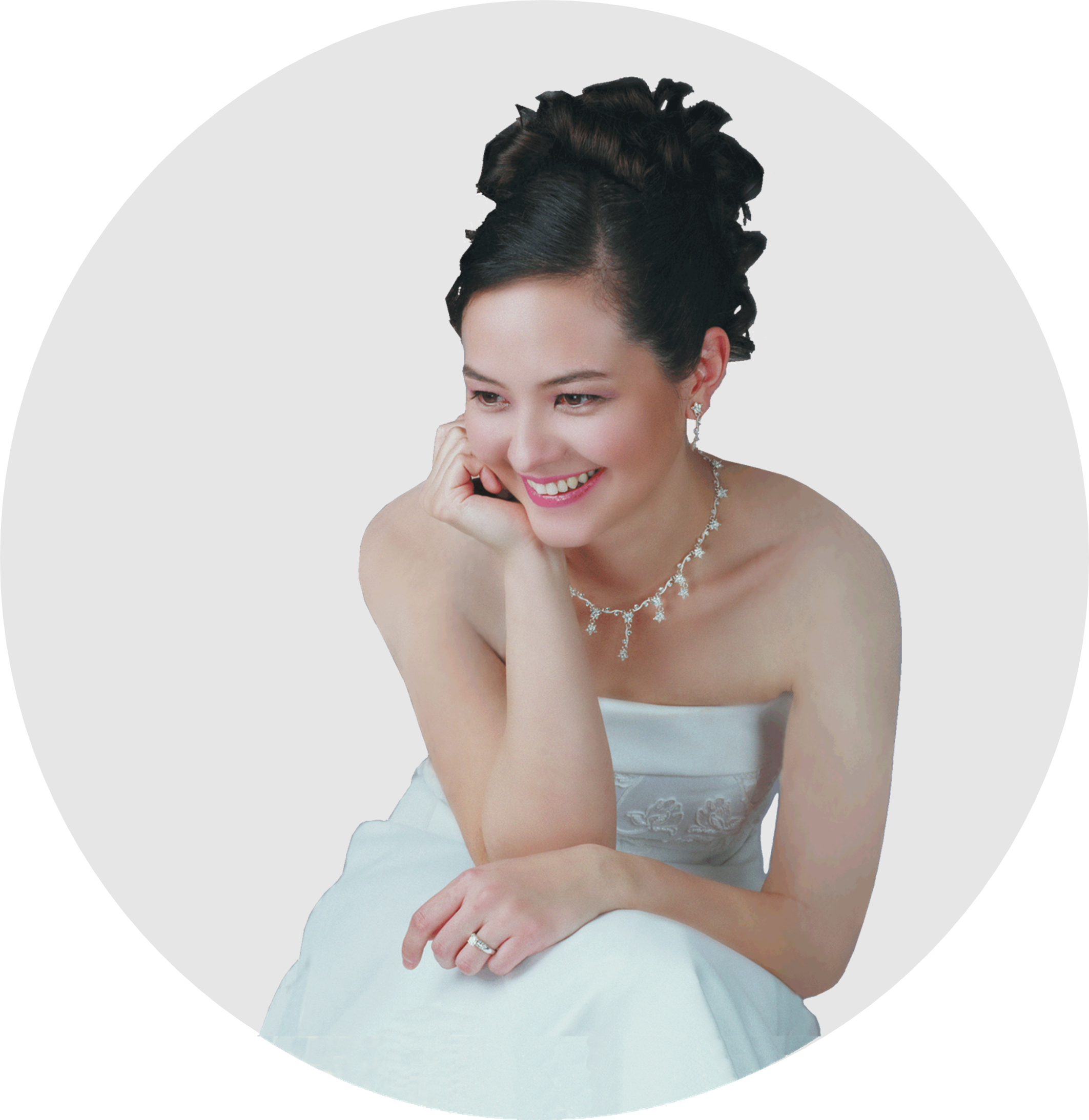 Sandra WRIGHT Shen
1st Prize France Intl
1st Prize Hilton Head Intl
Steinway Artist


Inspiration From Above 1
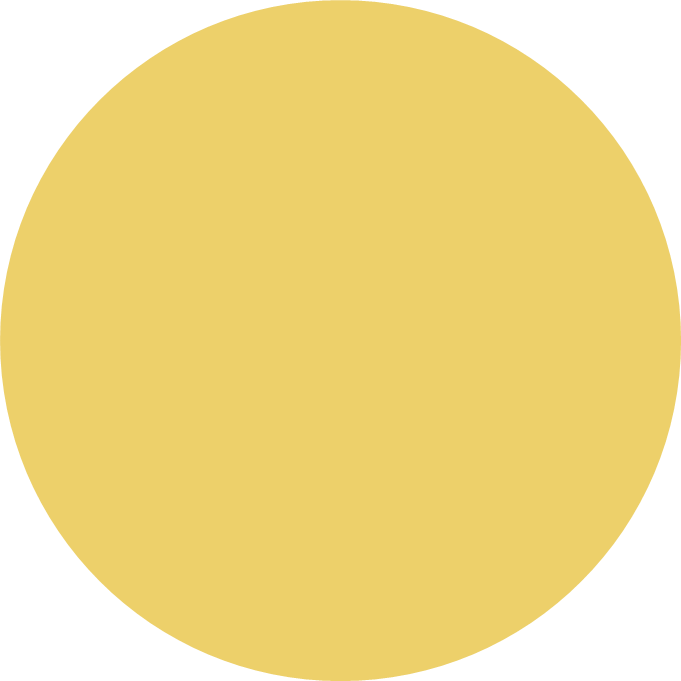 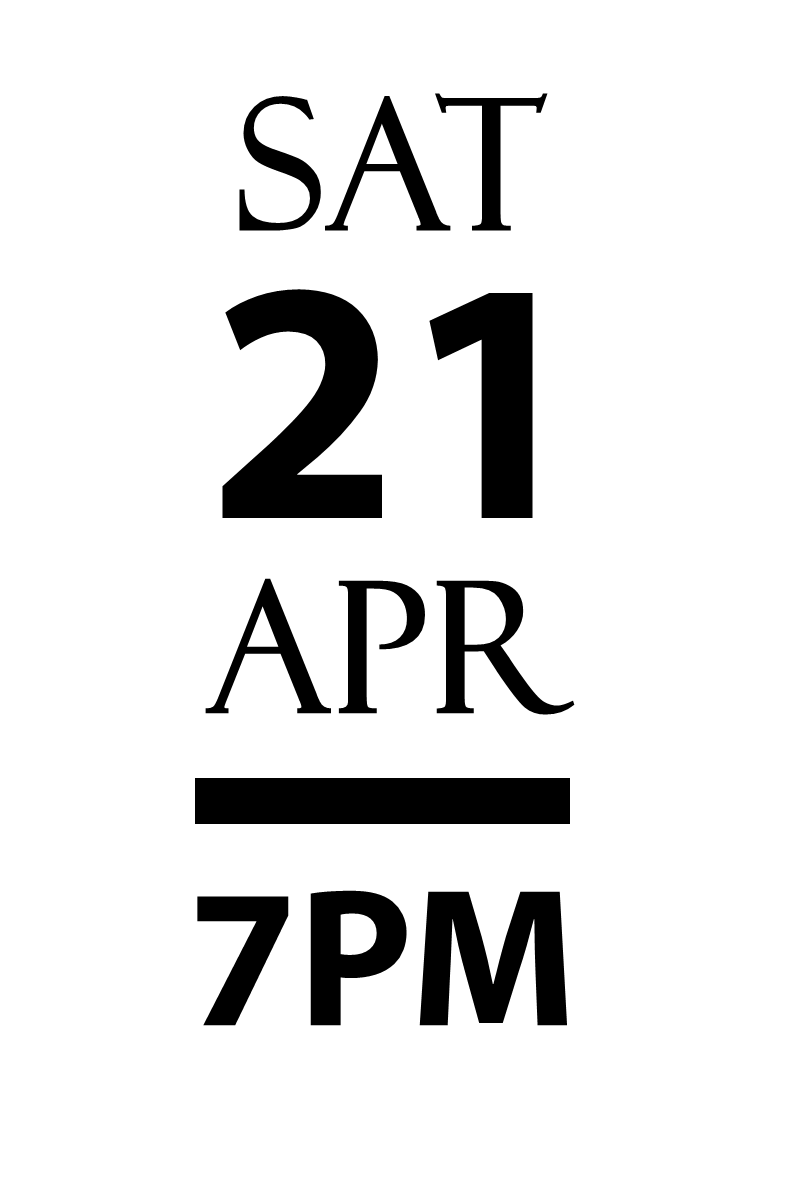 FREE ADMISSION
TICKET NOT NEEDED FOR ADMISSION
Unveiling the secret spiritual lives of the great composers
SandraShen.com
SandraShen.com
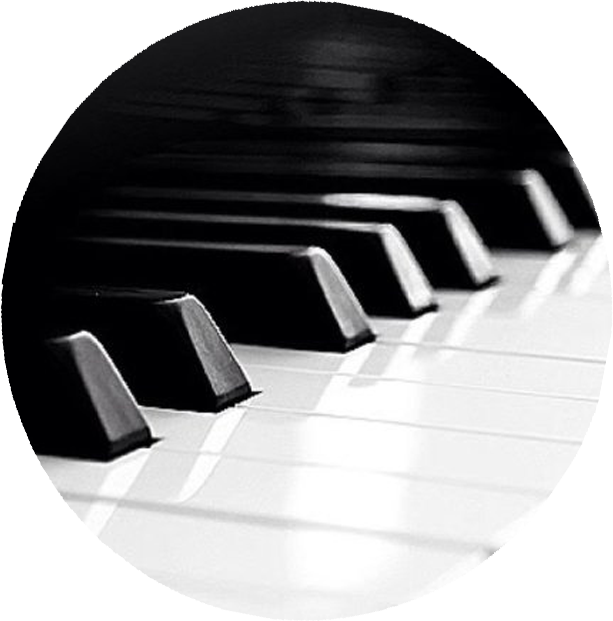 Chinese Evangelical Free Church
1111  S. Atlantic Blvd
Monterey Park
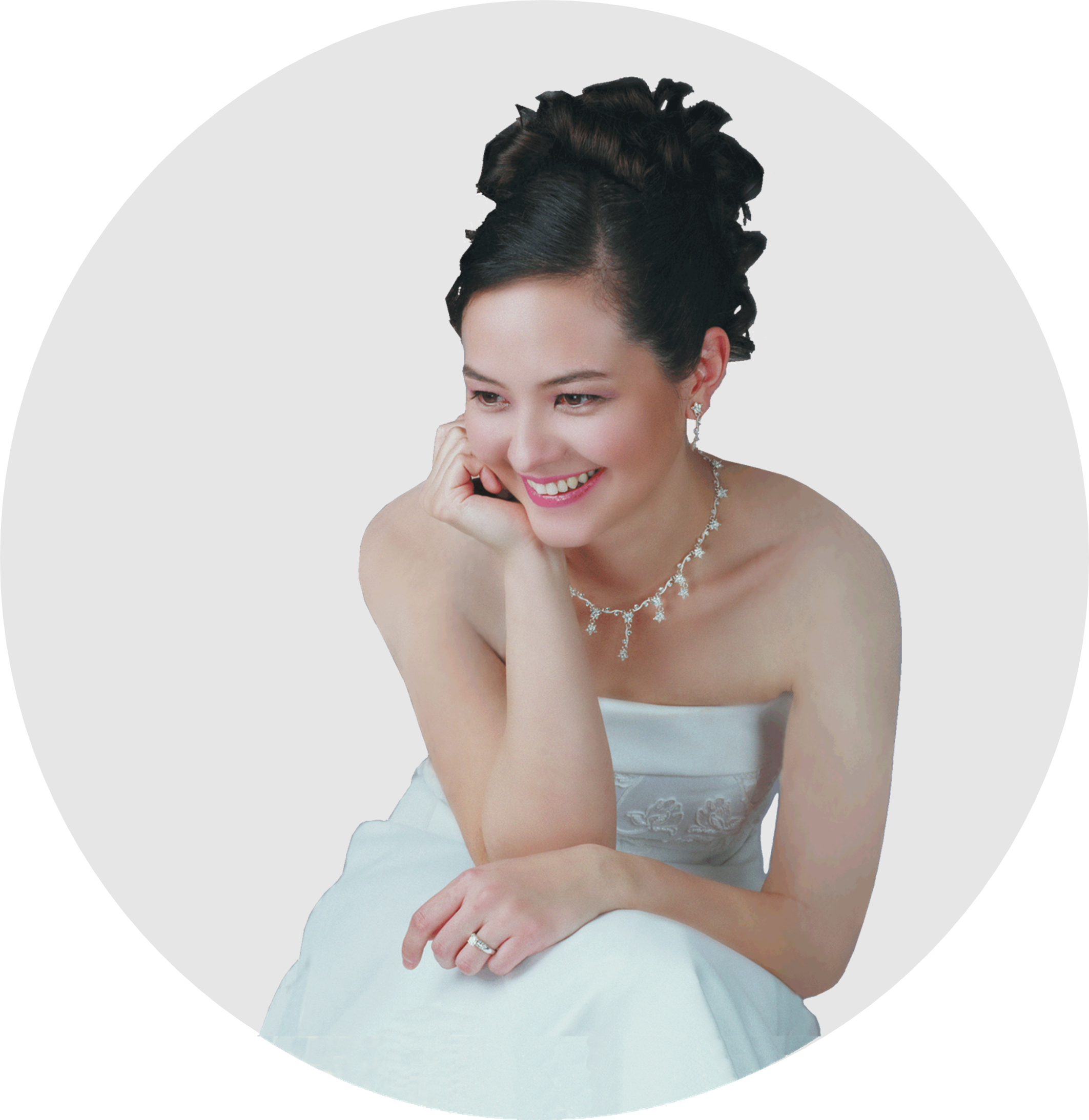 SandRA WRIGHT SHEN
1st Prize France Intl
1st Prize Hilton Head Intl
Steinway Artist


Inspiration From Above 1
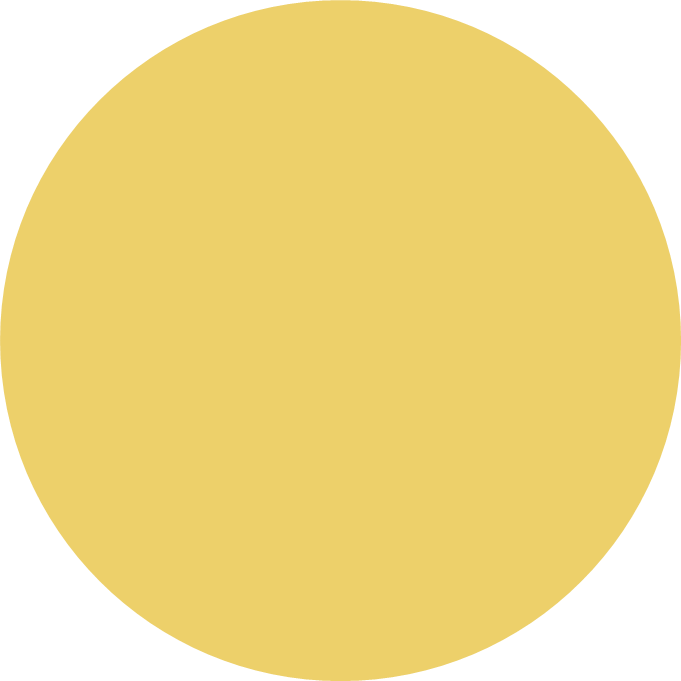 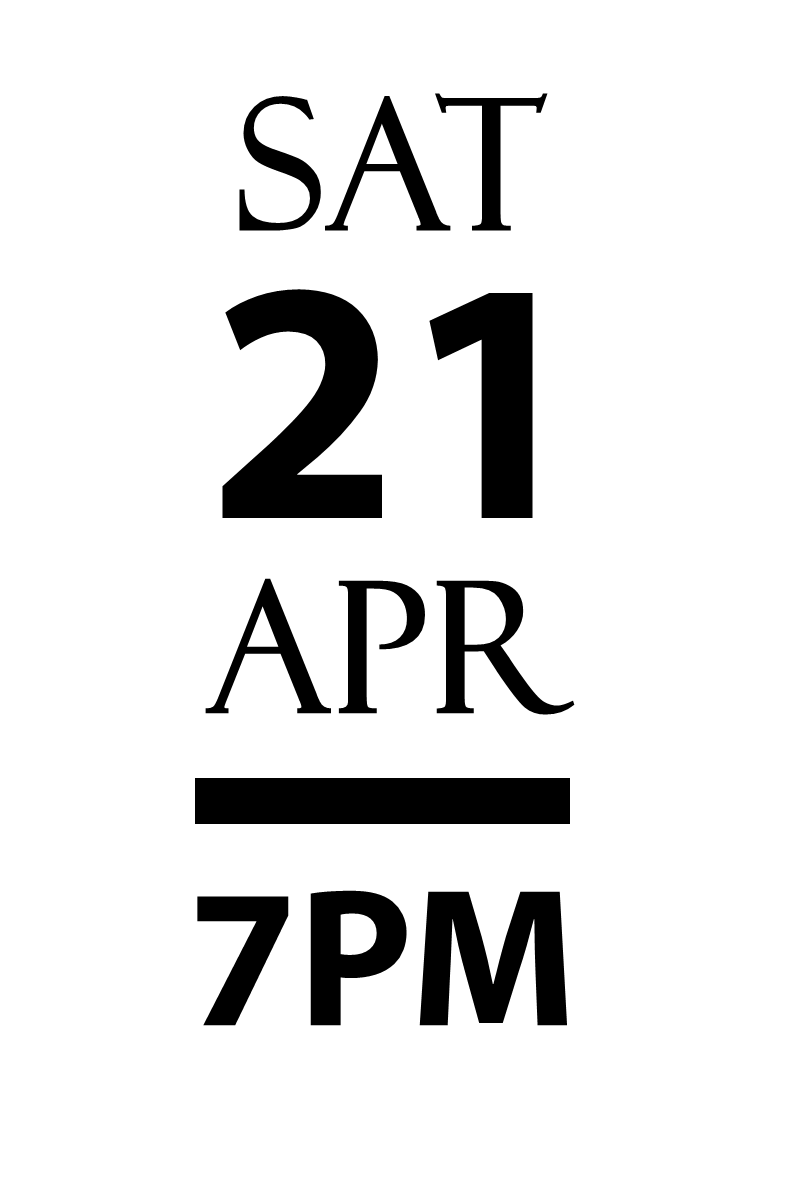 Unveiling the secret spiritual lives of the great composers
FREE ADMISSION
TICKET NOT NEEDED FOR ADMISSION
SandraShen.com
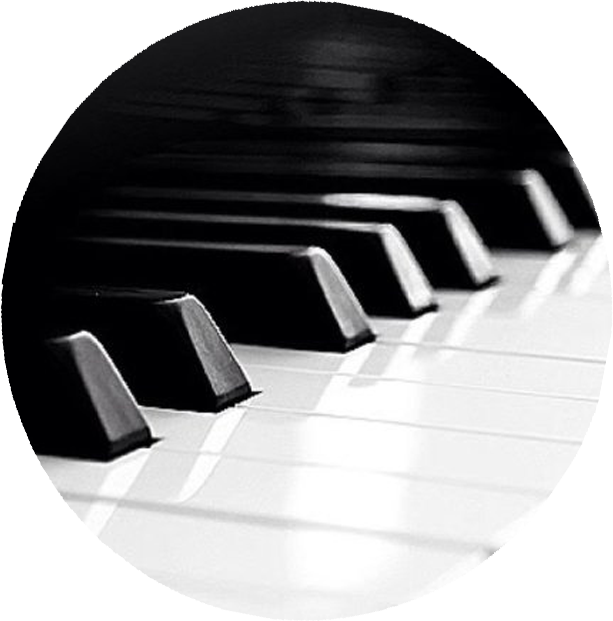 Chinese Evangelical Free Church
1111  S. Atlantic Blvd
Monterey Park
Instructions for printing this PowerPoint:

1) Edit the location, date and time
2) Save the file
3) In the lower left corner next
 to the Start button, type 
“regedit” in the search box.

4) Click Yes if it asks for Permission.
5) Click on the > next to HKEY_CURRENT_USER
6)  On the next level, click on the > next to Software
7) On the next level, click on the > next to Microsoft
8) On the next level, click on the > next to Office
9) Depending on the version of your Powerpoint, you will either
 click on the arrow next to “16.0”, “15.0”, “14.0”, “12.0” or “11.0”. 
10) On the next level, click on the > next to Powerpoint
11) Click on Options.
12) Click the Edit menu at the top, then select New and DWORD (32-bit) Value






13) Type ExportBitmapResolution and press Enter.
14) Make sure that ExportBitmapResolution is selected and then click 
Edit menu and Modify
15) In the Value data box, type 12C.  Click OK
16) Click File, Exit to exit Registry Editor
17) Close PPT and re-open the presentation
18) Make sure Current Slide is slide 1
19) On the File menu, click Save As
20) Select PNG as file type
21) Click Current Slide only
You only have to do this once per PC
Type this.
Then this appears, 
double-click it
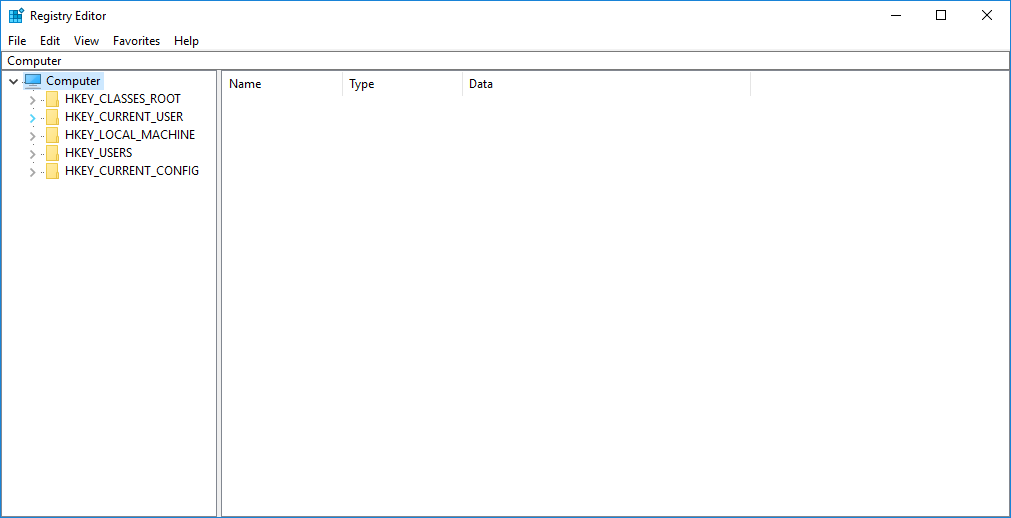 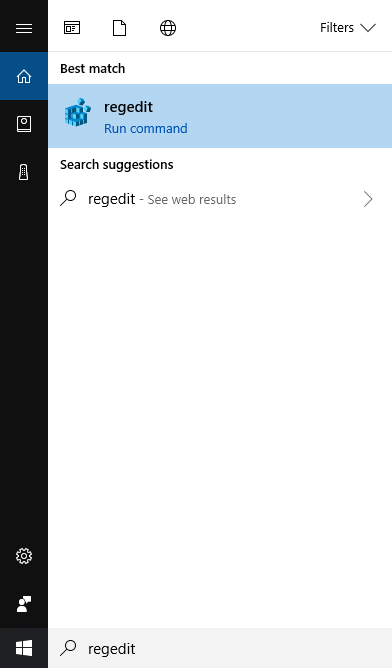 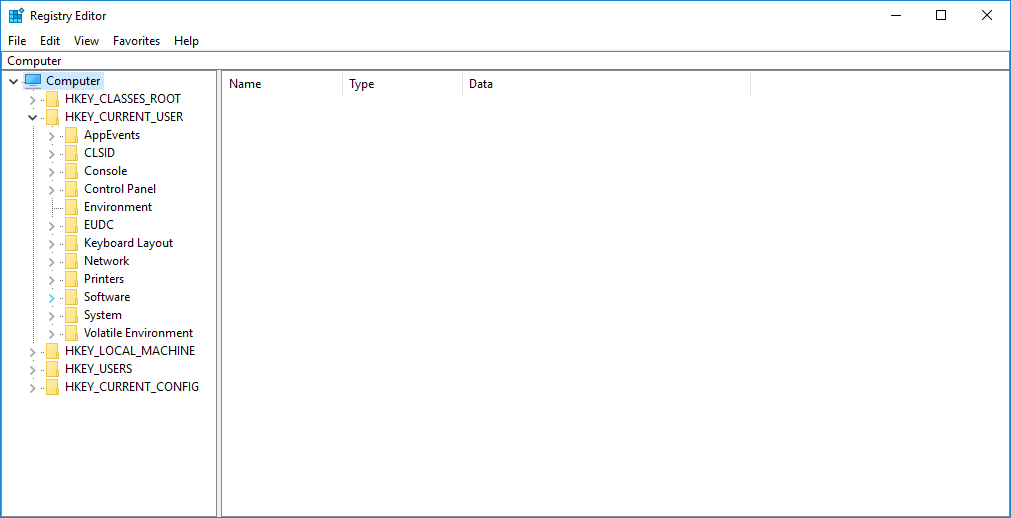 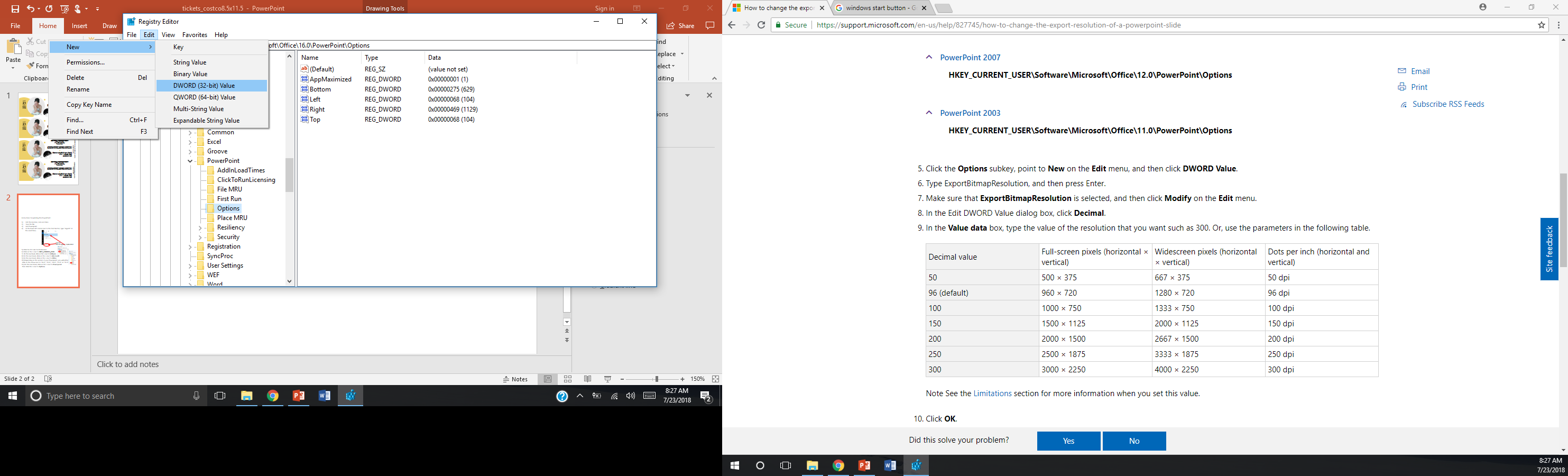 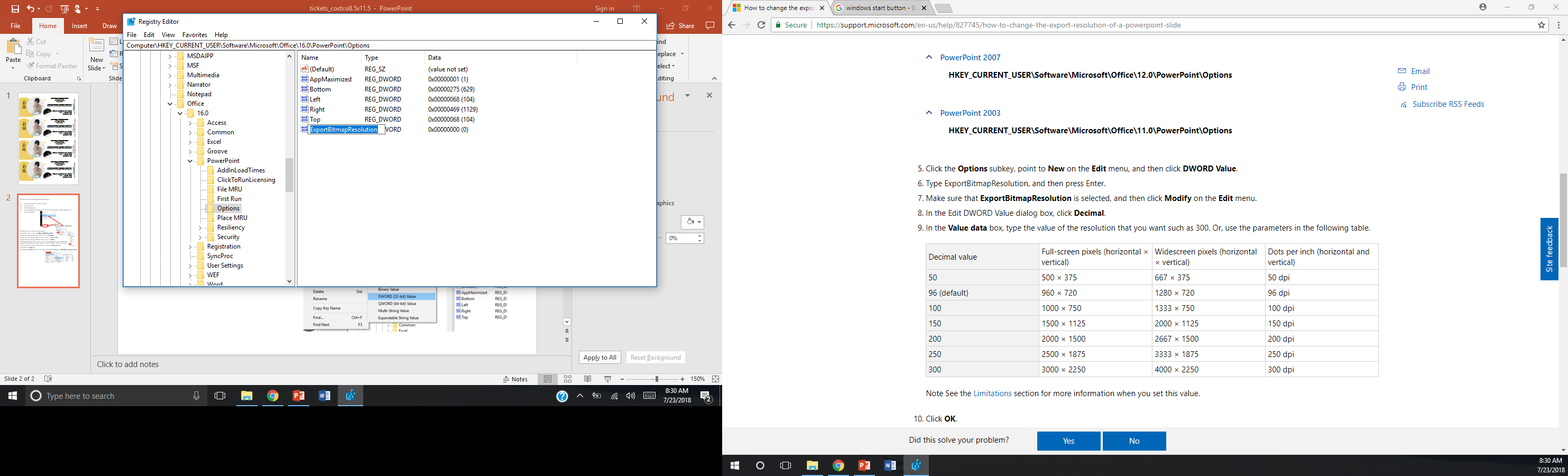 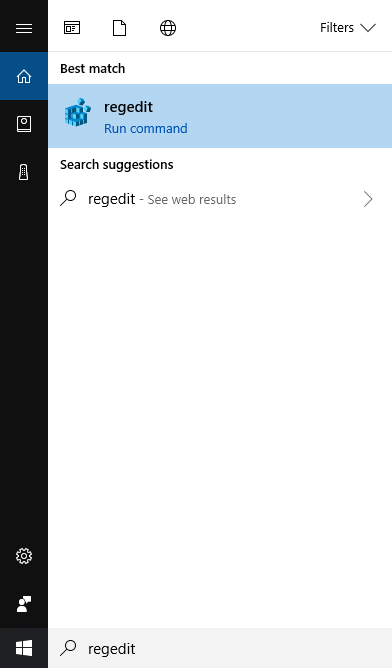 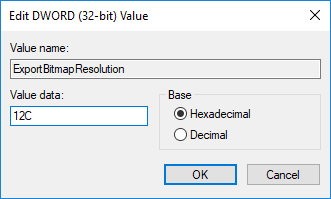 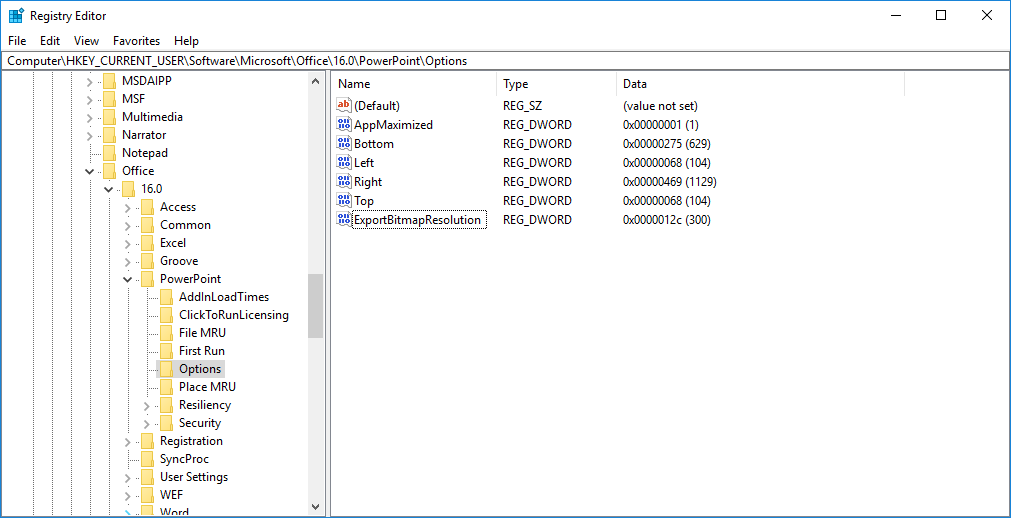 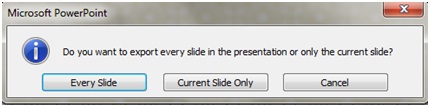